RESPONSIBILITIES FOR PO FUNCTIONS
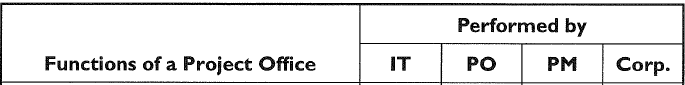 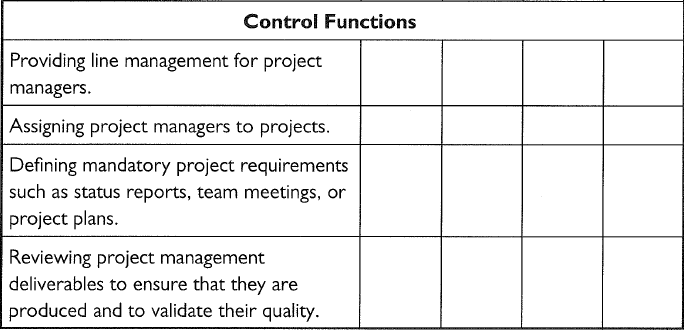 1/19/2014
PROF KARIM ELDASH                                                    WWW.PROJACS.COM
SAMPLE: RESPONSIBILITY MATRIX
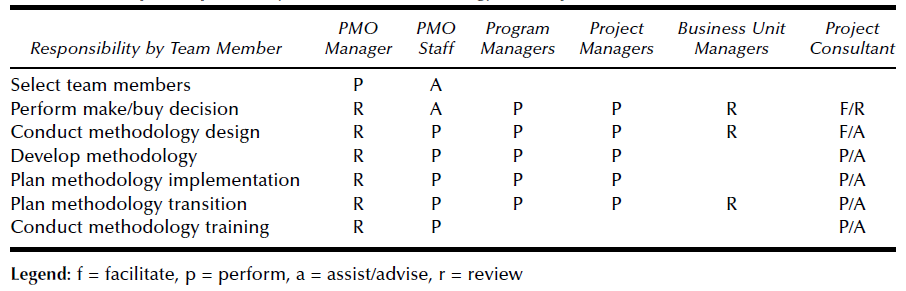 1/19/2014
PROF KARIM ELDASH                                                    WWW.PROJACS.COM
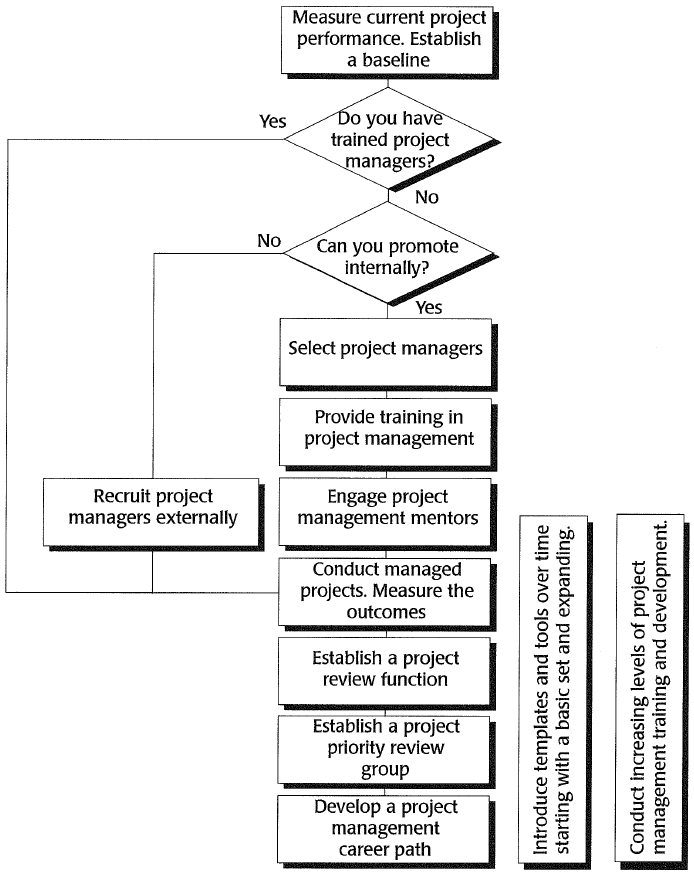 Road map to setting up PMO
1/19/2014
PROF KARIM ELDASH                                                    WWW.PROJACS.COM
NUMBER OF PM NEEDED
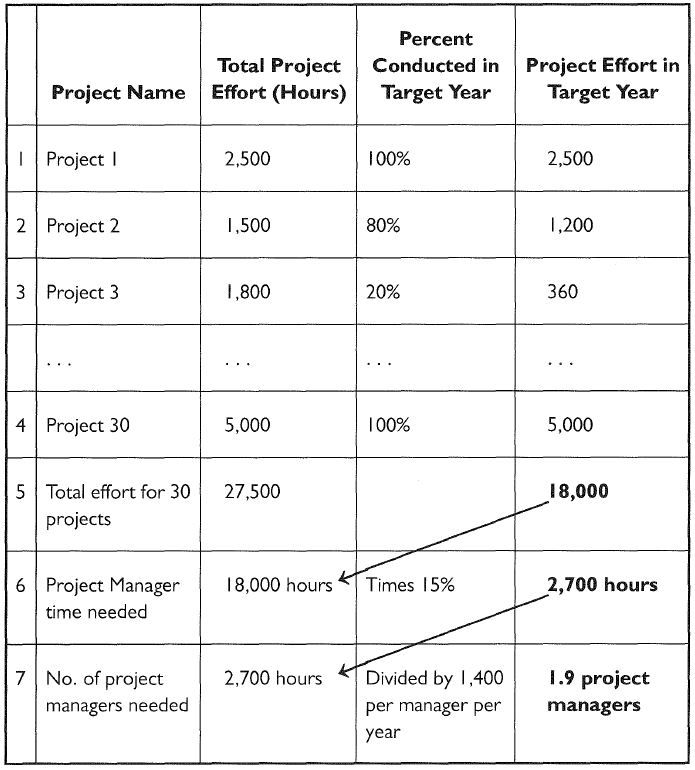 1/19/2014
PROF KARIM ELDASH                                                    WWW.PROJACS.COM
COST OF A PROJECT OFFICE
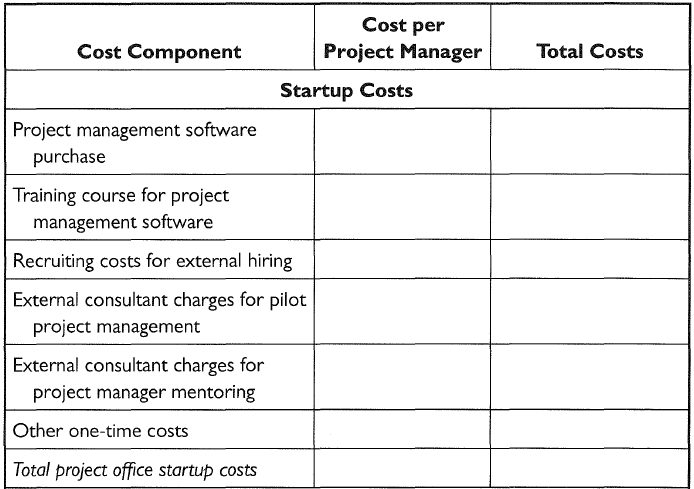 1/19/2014
PROF KARIM ELDASH                                                    WWW.PROJACS.COM
COST OF A PROJECT OFFICE
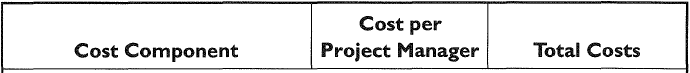 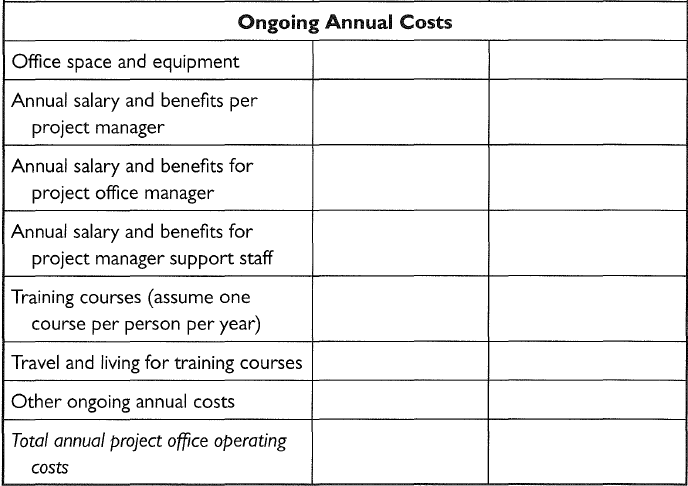 1/19/2014
PROF KARIM ELDASH                                                    WWW.PROJACS.COM
PROJECT MANAGEMENT TOOLS
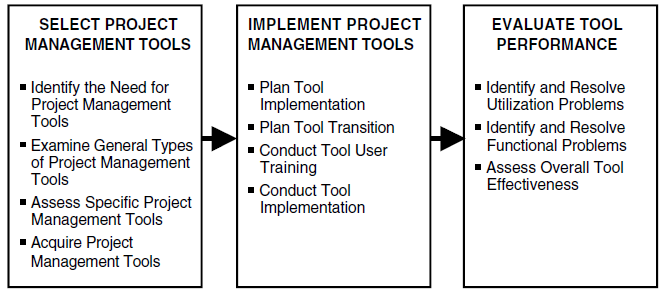 1/19/2014
PROF KARIM ELDASH                                                    WWW.PROJACS.COM
STANDARDS AND METRICS
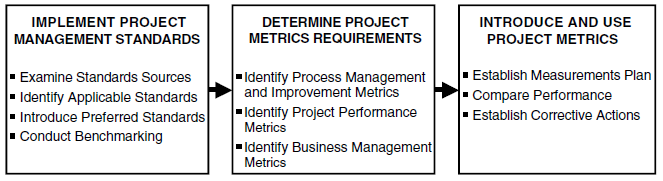 1/19/2014
PROF KARIM ELDASH                                                    WWW.PROJACS.COM
PROJECT KNOWLEDGE MANAGEMENT
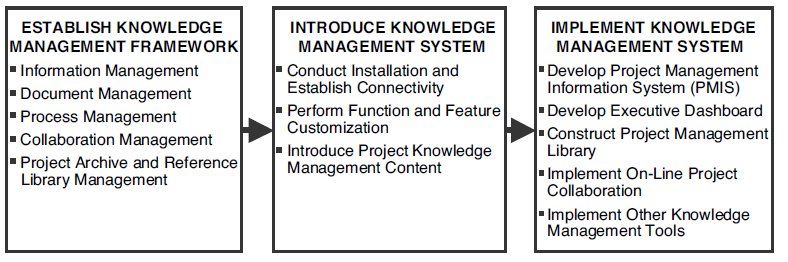 1/19/2014
PROF KARIM ELDASH                                                    WWW.PROJACS.COM
Organizational Governance
Strategic Planning
Management of Operation
Management by Projects
Portfolio Management
Program Management
Project Management
Processes Tools Metrics
1/19/2014
PROF KARIM ELDASH                                                    WWW.PROJACS.COM
Organizational Context of Portfolio Management
High-Level Operations Planning and Management
Project Portfolio Planning and Management
Management of Authorized Programs and Projects
Management of On-Going Operations
1/19/2014
PROF KARIM ELDASH                                                    WWW.PROJACS.COM
PROJECT GOVERNANCE
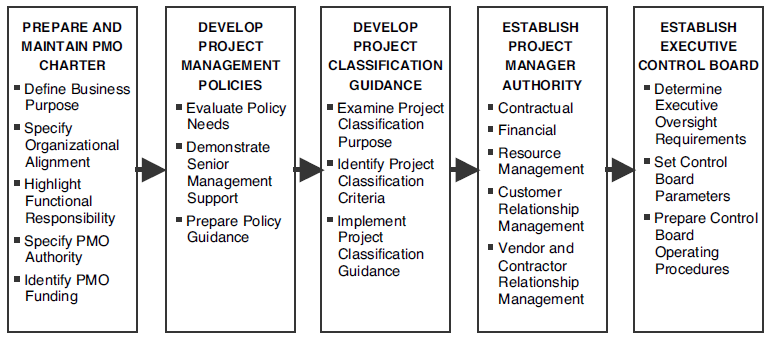 1/19/2014
PROF KARIM ELDASH                                                    WWW.PROJACS.COM
ORGANIZATION AND STRUCTURE
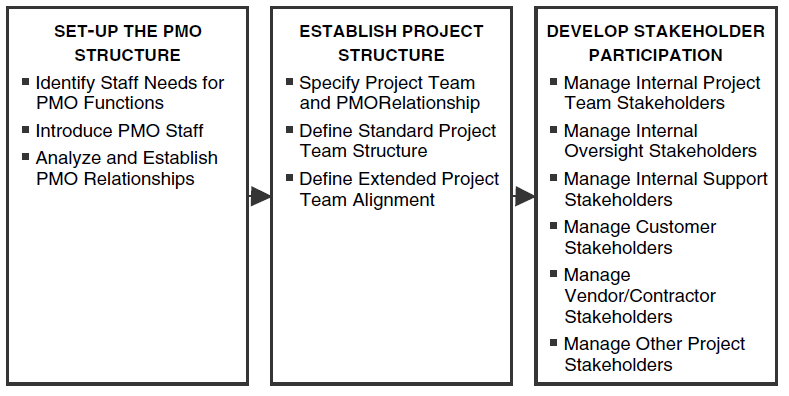 1/19/2014
PROF KARIM ELDASH                                                    WWW.PROJACS.COM
FACILITIES AND EQUIPMENT SUPPORT
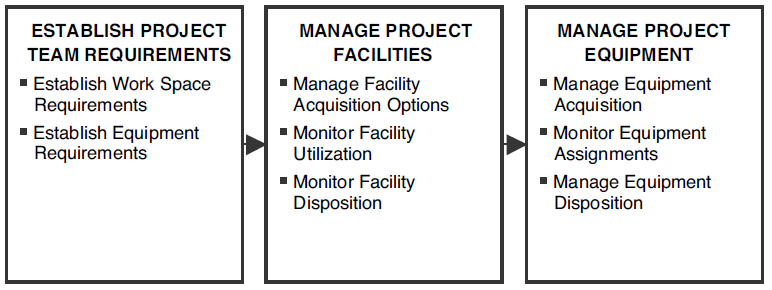 1/19/2014
PROF KARIM ELDASH                                                    WWW.PROJACS.COM
RESOURCE MANAGEMENT
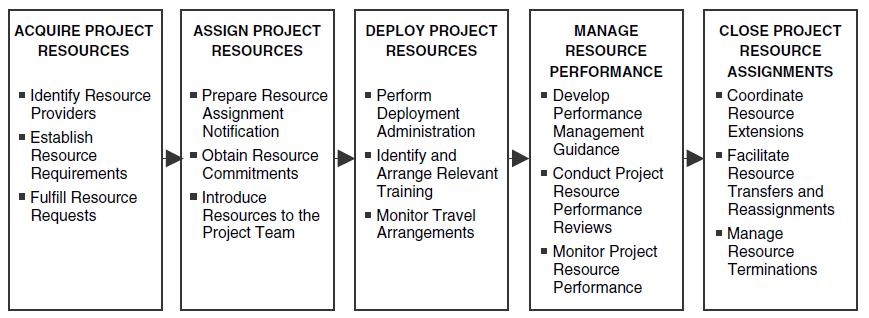 1/19/2014
PROF KARIM ELDASH                                                    WWW.PROJACS.COM
PROJECT PLANNING
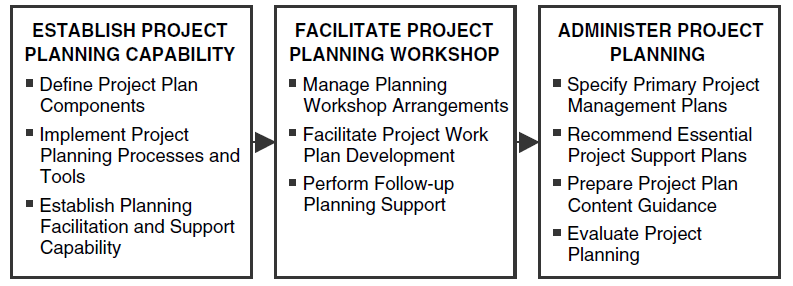 1/19/2014
PROF KARIM ELDASH                                                    WWW.PROJACS.COM
PROJECT AUDITING
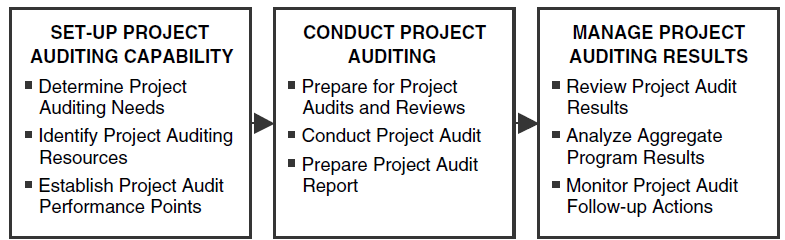 1/19/2014
PROF KARIM ELDASH                                                    WWW.PROJACS.COM
ASSESSMENT
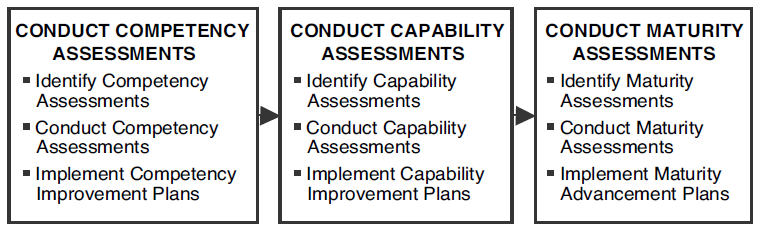 1/19/2014
PROF KARIM ELDASH                                                    WWW.PROJACS.COM
Cash Flow
1/19/2014
PROF KARIM ELDASH                                                    WWW.PROJACS.COM
Cash Flow
1/19/2014
PROF KARIM ELDASH                                                    WWW.PROJACS.COM
Cash Flow
1/19/2014
PROF KARIM ELDASH                                                    WWW.PROJACS.COM
2-month progress
1/19/2014
PROF KARIM ELDASH                                                    WWW.PROJACS.COM
Cash Flow
1/19/2014
PROF KARIM ELDASH                                                    WWW.PROJACS.COM
Performance Report
PV =100,000
EV= 112,222
AC=119,000
SV = 112,222 – 100,000 = 12,222
SPI = 112,222 /100,000 = 1.12
CV = 112,222 – 119,000 = -6,778
CPI = 112,222 /119,000=0.943
1/19/2014
PROF KARIM ELDASH                                                    WWW.PROJACS.COM
PROJECT PORTFOLIO MANAGEMENT
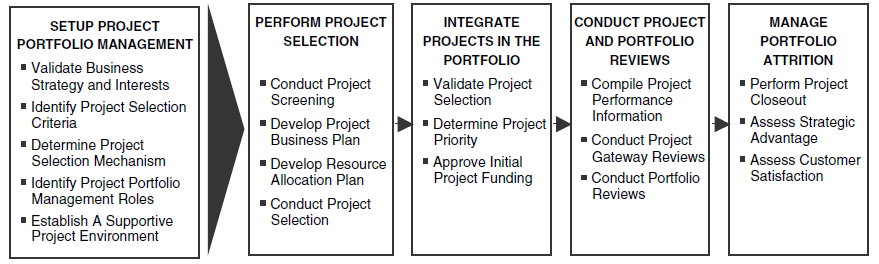 1/19/2014
PROF KARIM ELDASH                                                    WWW.PROJACS.COM
PROJECT ATTRITION
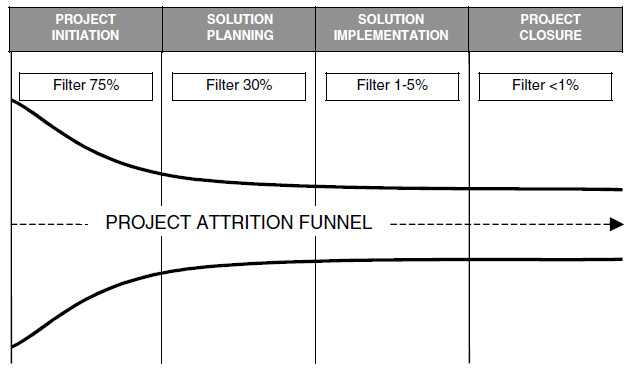 1/19/2014
PROF KARIM ELDASH                                                    WWW.PROJACS.COM
CUSTOMER RELATIONSHIP MANAGEMENT ACTIVITIES
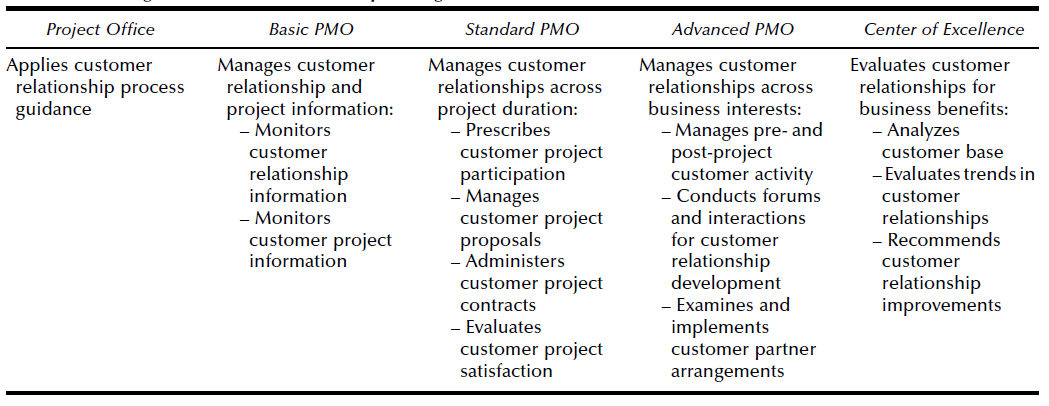 1/19/2014
PROF KARIM ELDASH                                                    WWW.PROJACS.COM
CUSTOMER RELATIONSHIP MANAGEMENT
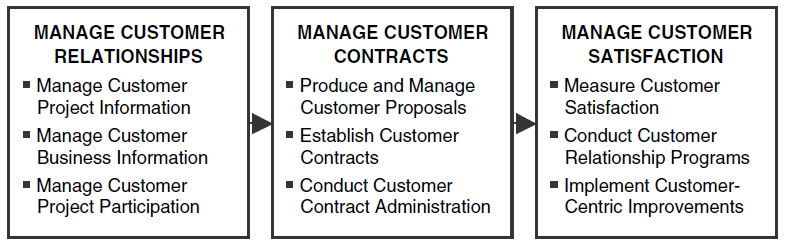 1/19/2014
PROF KARIM ELDASH                                                    WWW.PROJACS.COM
Project Performance
1/19/2014
PROF KARIM ELDASH                                                    WWW.PROJACS.COM
PERFORMANCE VARIANCE
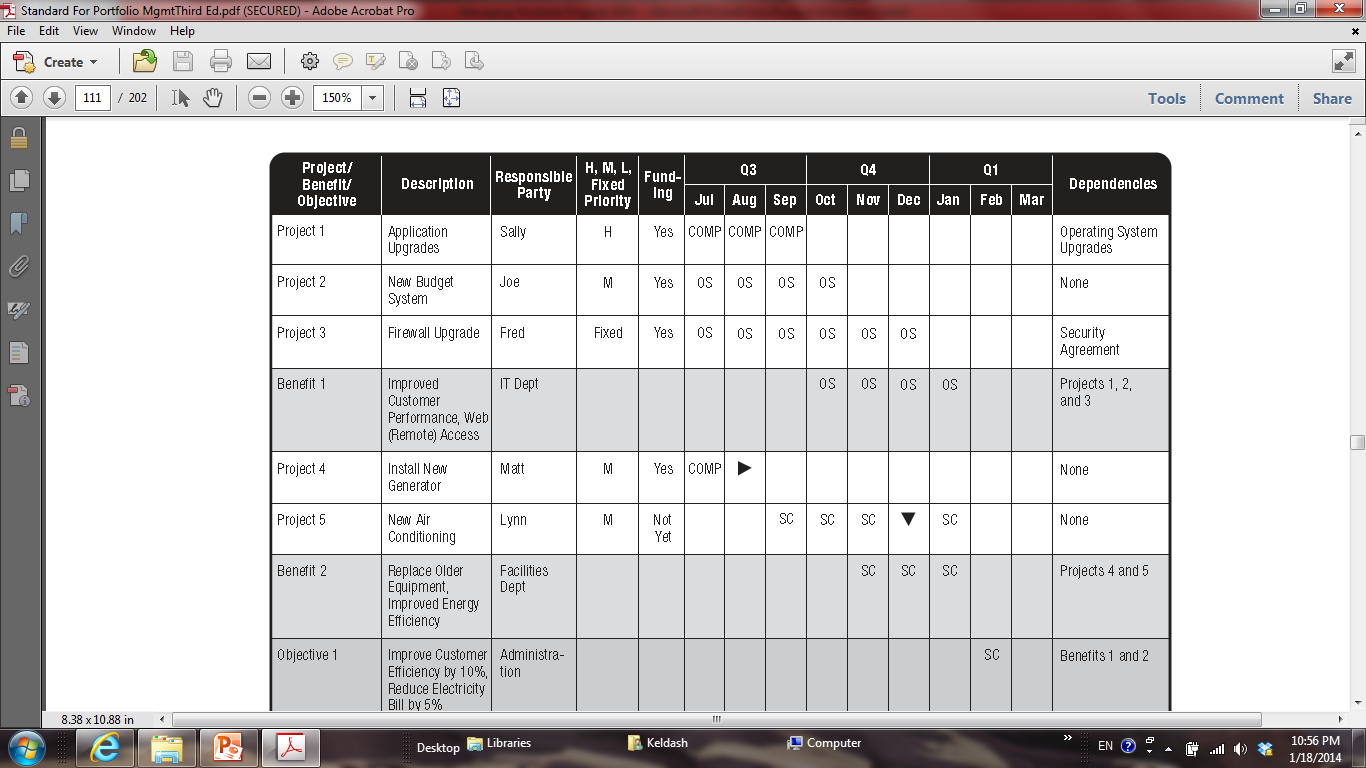 1/19/2014
PROF KARIM ELDASH                                                    WWW.PROJACS.COM
BENEFITS REALIZATION
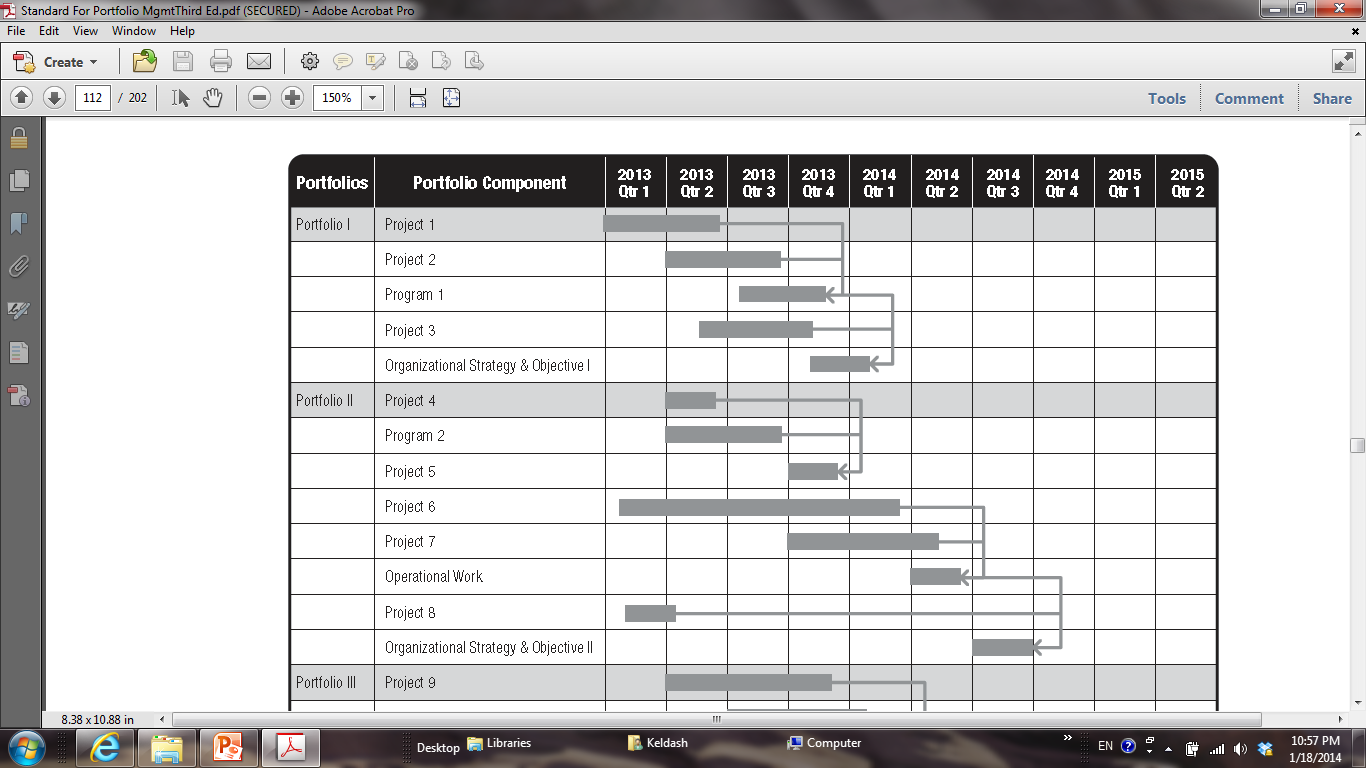 1/19/2014
PROF KARIM ELDASH                                                    WWW.PROJACS.COM
SCORING COMPONENT PERFORMANCE
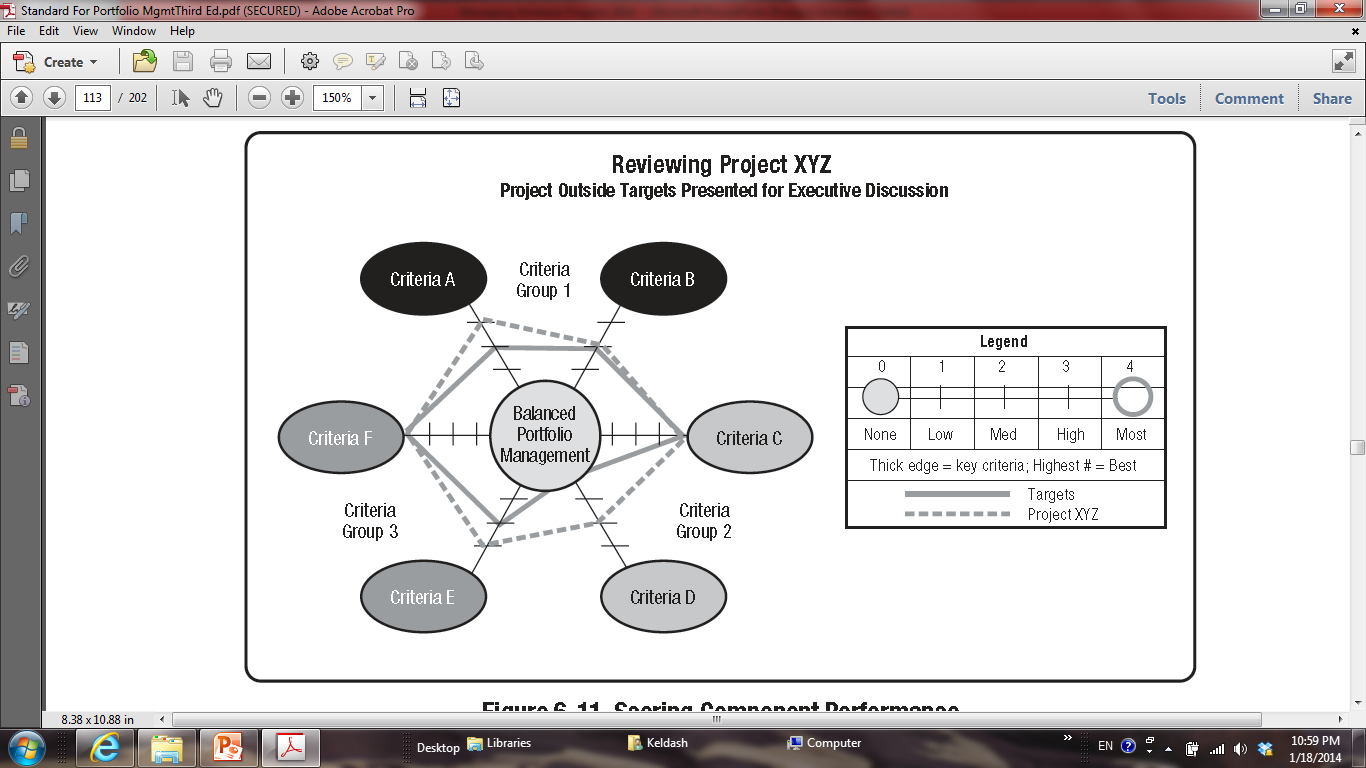 1/19/2014
PROF KARIM ELDASH                                                    WWW.PROJACS.COM
CHANGES IN THE WEIGHTING FOR SCORING PERFORMANCE
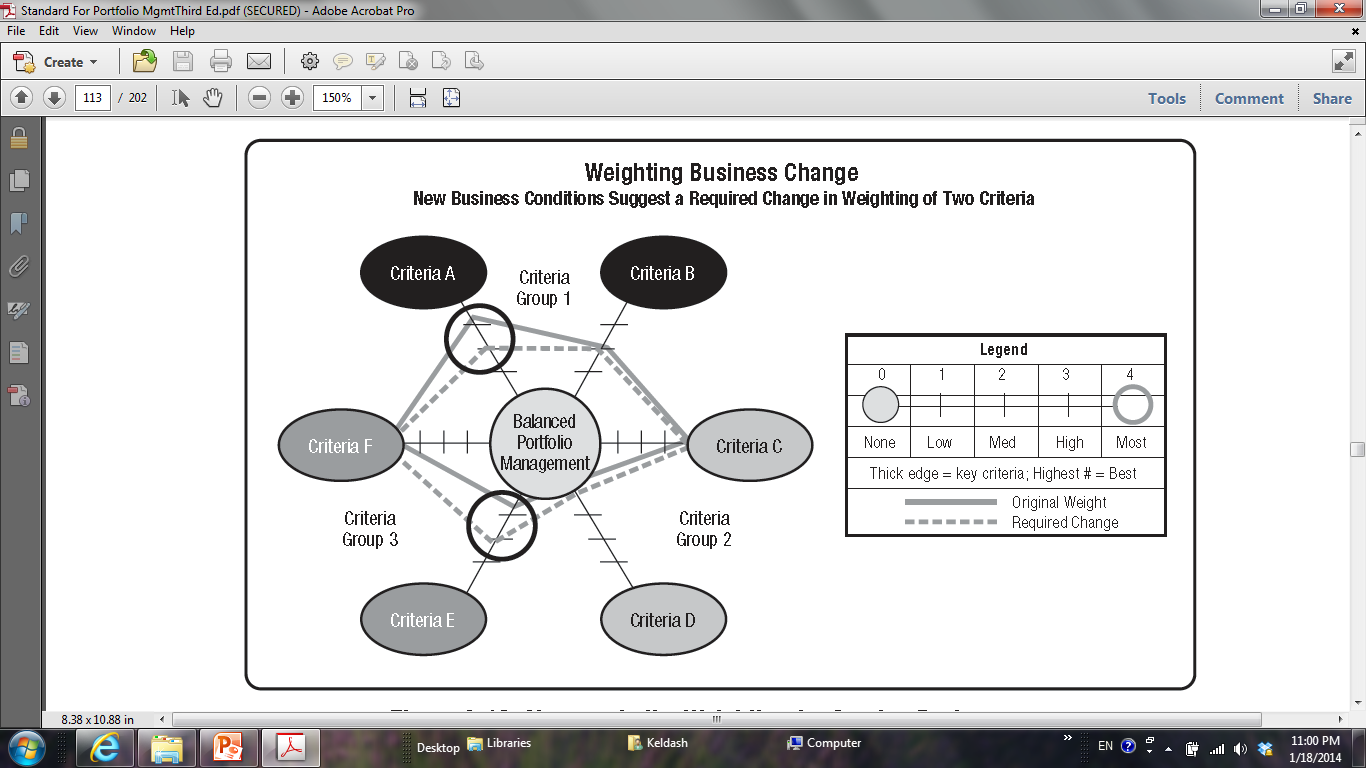 1/19/2014
PROF KARIM ELDASH                                                    WWW.PROJACS.COM
PORTFOLIO EFFICIENT FRONTIER
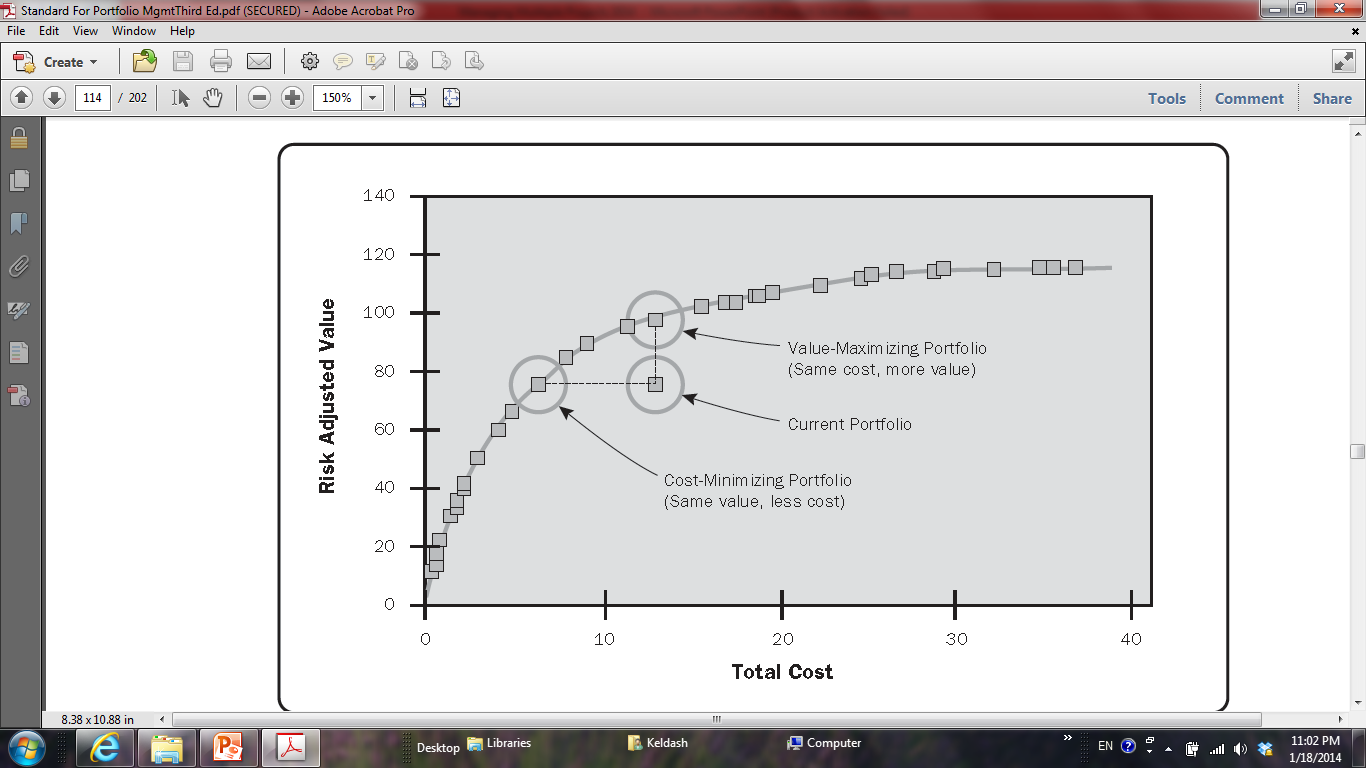 1/19/2014
PROF KARIM ELDASH                                                    WWW.PROJACS.COM
OUTCOME PROBABILITY ANALYSIS
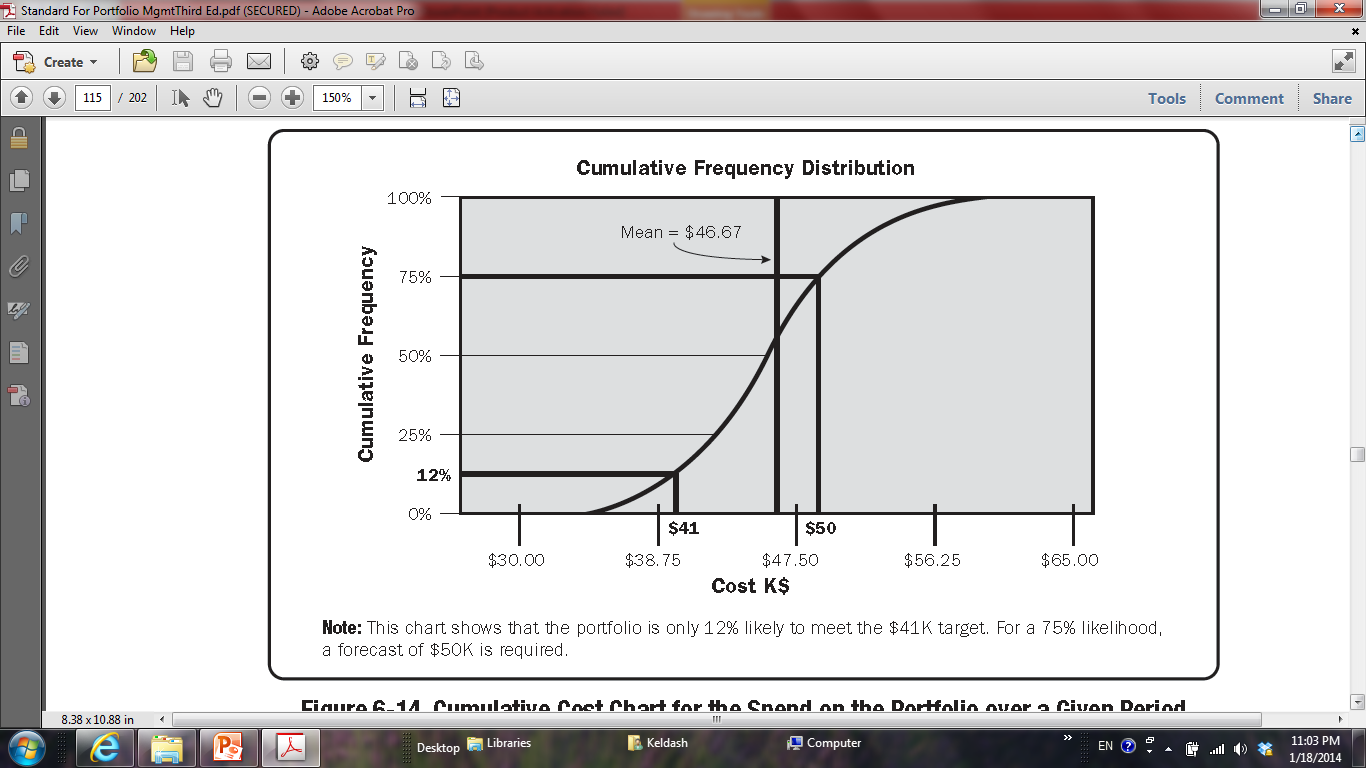 1/19/2014
PROF KARIM ELDASH                                                    WWW.PROJACS.COM
Business Performance Management
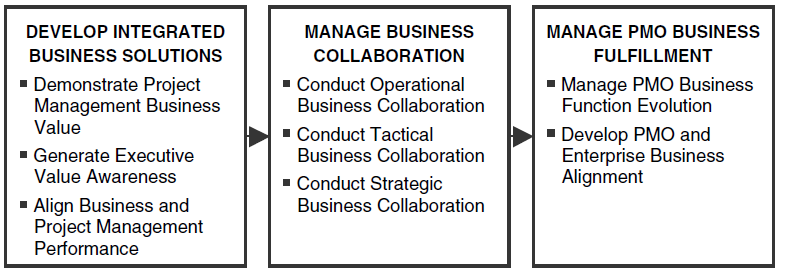 1/19/2014
PROF KARIM ELDASH                                                    WWW.PROJACS.COM
PMO Implementation
Perform General Services
Report Activities
Implement and evaluate Methodology
Promote Standards
Improve Processes
Support Software
Update Plans
Maintain Knowledge Base
1/19/2014
PROF KARIM ELDASH                                                    WWW.PROJACS.COM
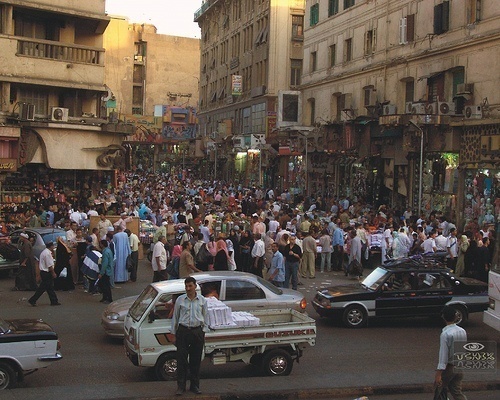 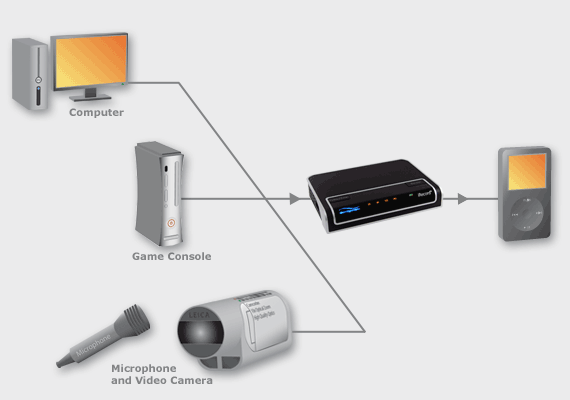 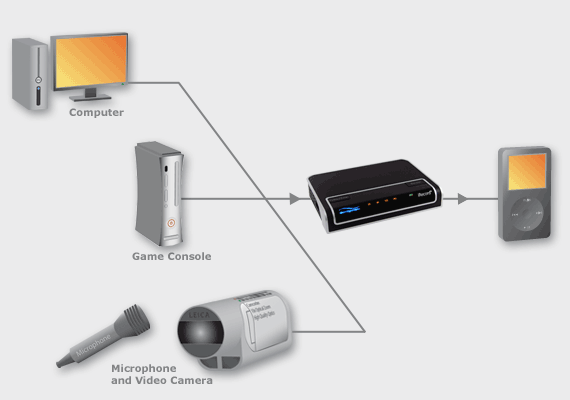 Decode
Encode
Ideas, facts, suggestions
Ideas, facts, suggestions
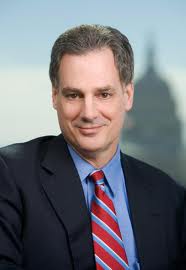 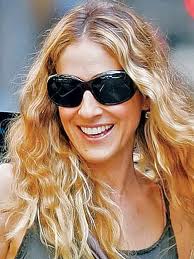 Noise
Feedback
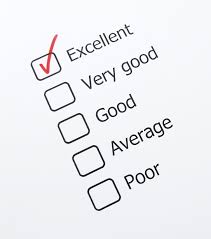 Communication Model
1/19/2014
PROF KARIM ELDASH                                                    WWW.PROJACS.COM
Upward channel
Communicate to senior executives
Highlight issues, risks, and exceptions
Status reports, exception reports, charter, reviews, communication plan
Lateral channel
Communicate to client, vendors, functional managers
Negotiation for resources, budgets, time
Communication plan, SOW, contracts, e-mail
Diplomacy and tact
Provide direction to team
Highlight task pending, scheduled tasks, dates, team briefing
Verbal , agendas, minutes, e-mail, briefs, plans, issue logs
Delegation skills

Downward channel
Communication Directions
1/19/2014
PROF KARIM ELDASH                                                    WWW.PROJACS.COM
PORTFOLIO COMMUNICATION MANAGEMENT
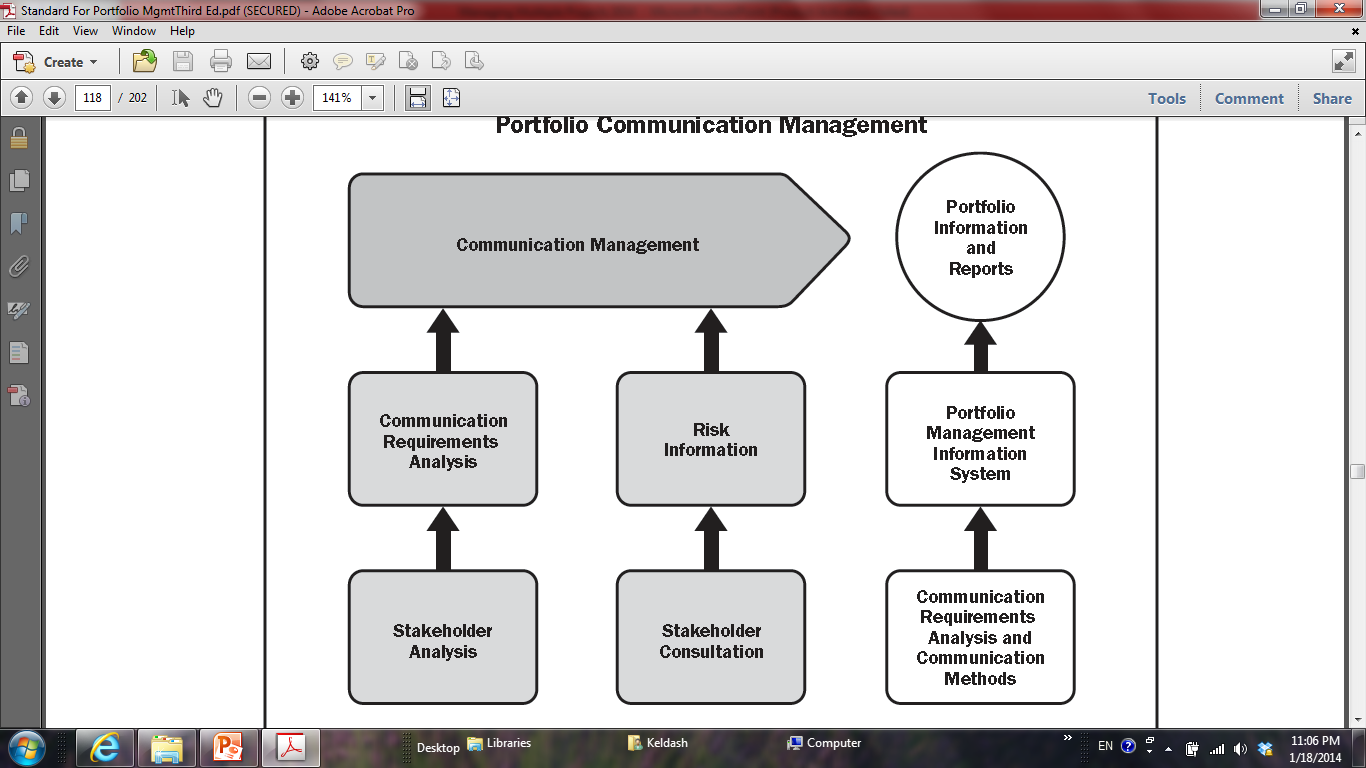 1/19/2014
PROF KARIM ELDASH                                                    WWW.PROJACS.COM
COMMUNICATION STRATEGY MATRIX
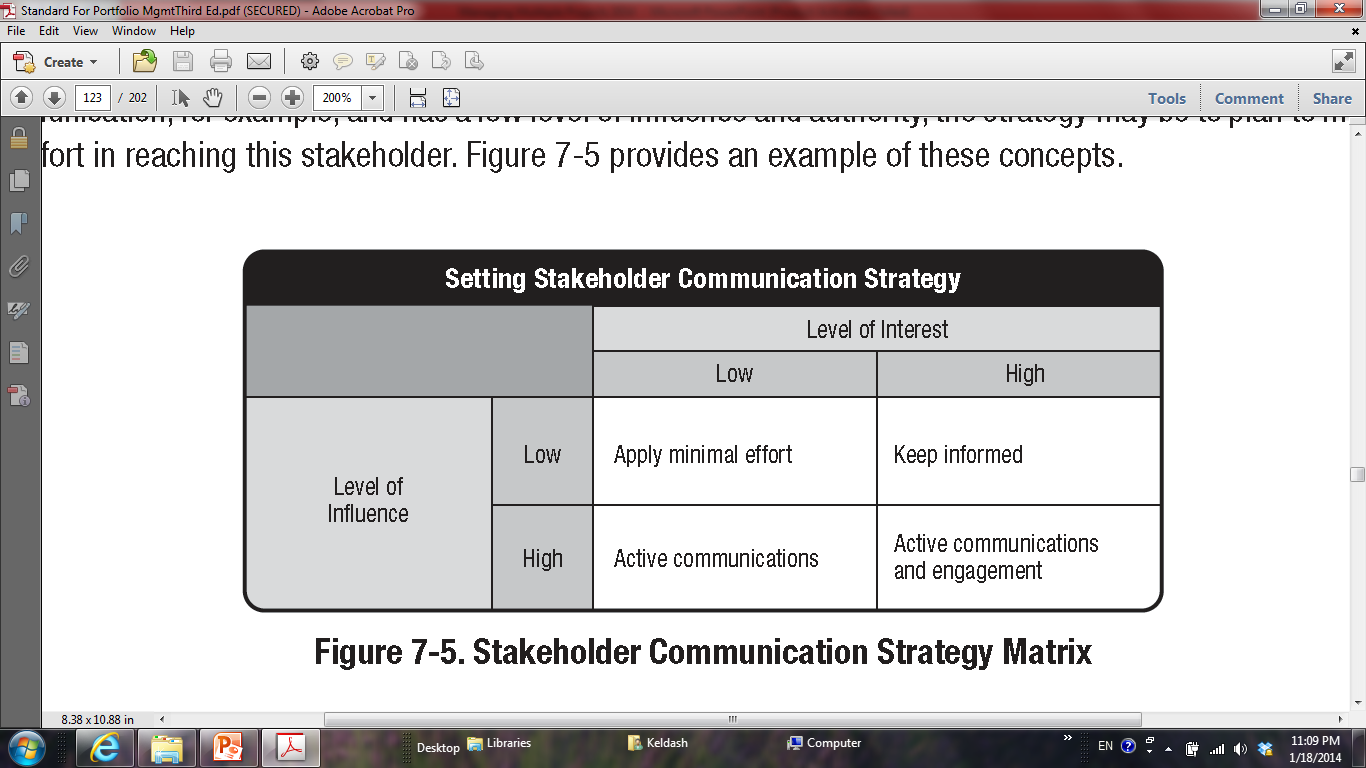 1/19/2014
PROF KARIM ELDASH                                                    WWW.PROJACS.COM
STAKEHOLDER MATRIX
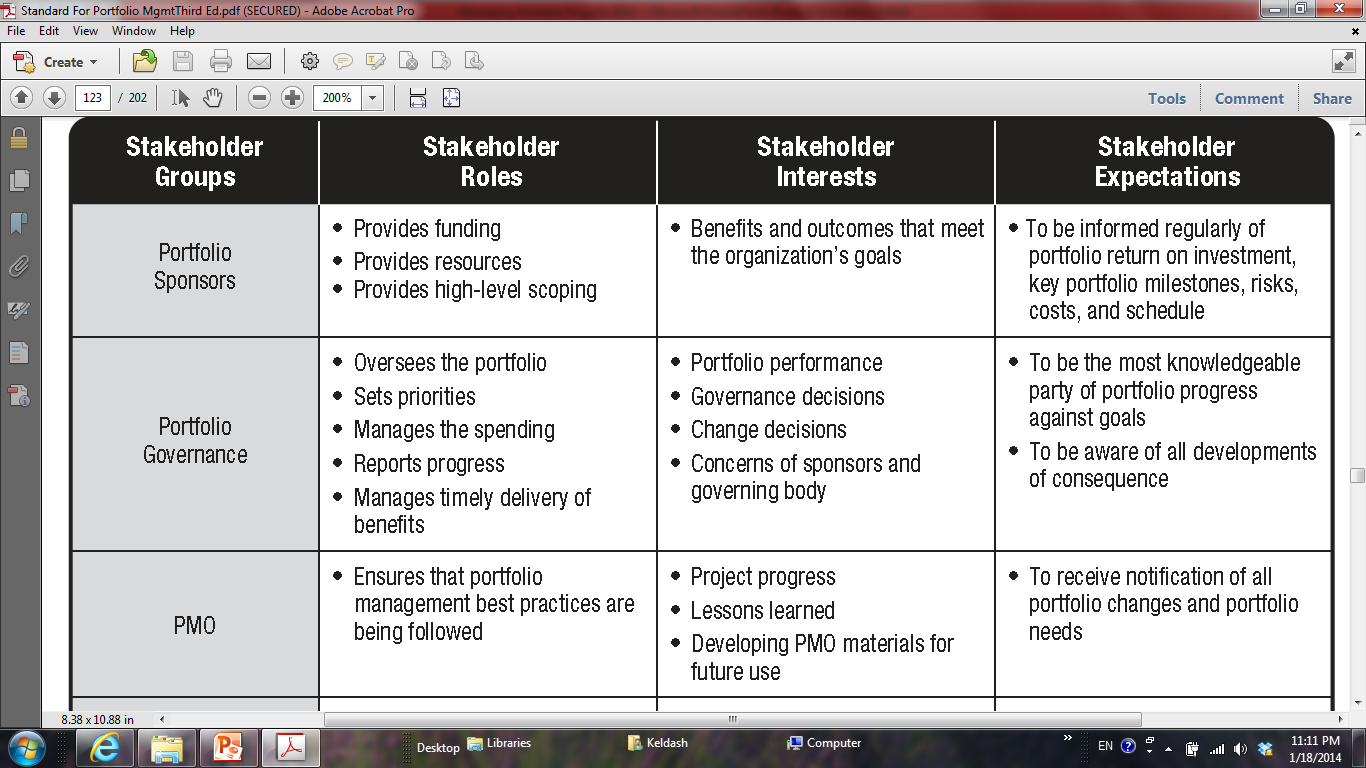 1/19/2014
PROF KARIM ELDASH                                                    WWW.PROJACS.COM
COMMUNICATION MATRIX
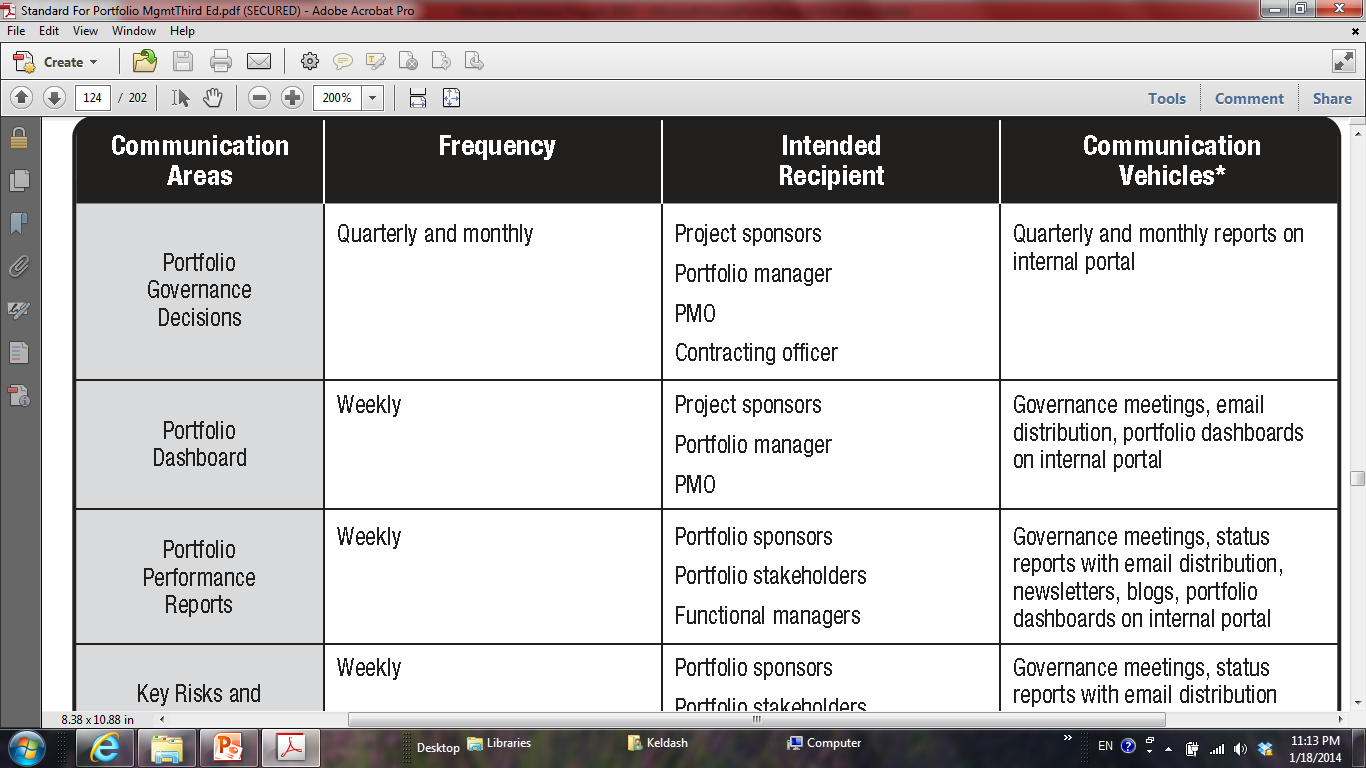 1/19/2014
PROF KARIM ELDASH                                                    WWW.PROJACS.COM
DASHBOARD
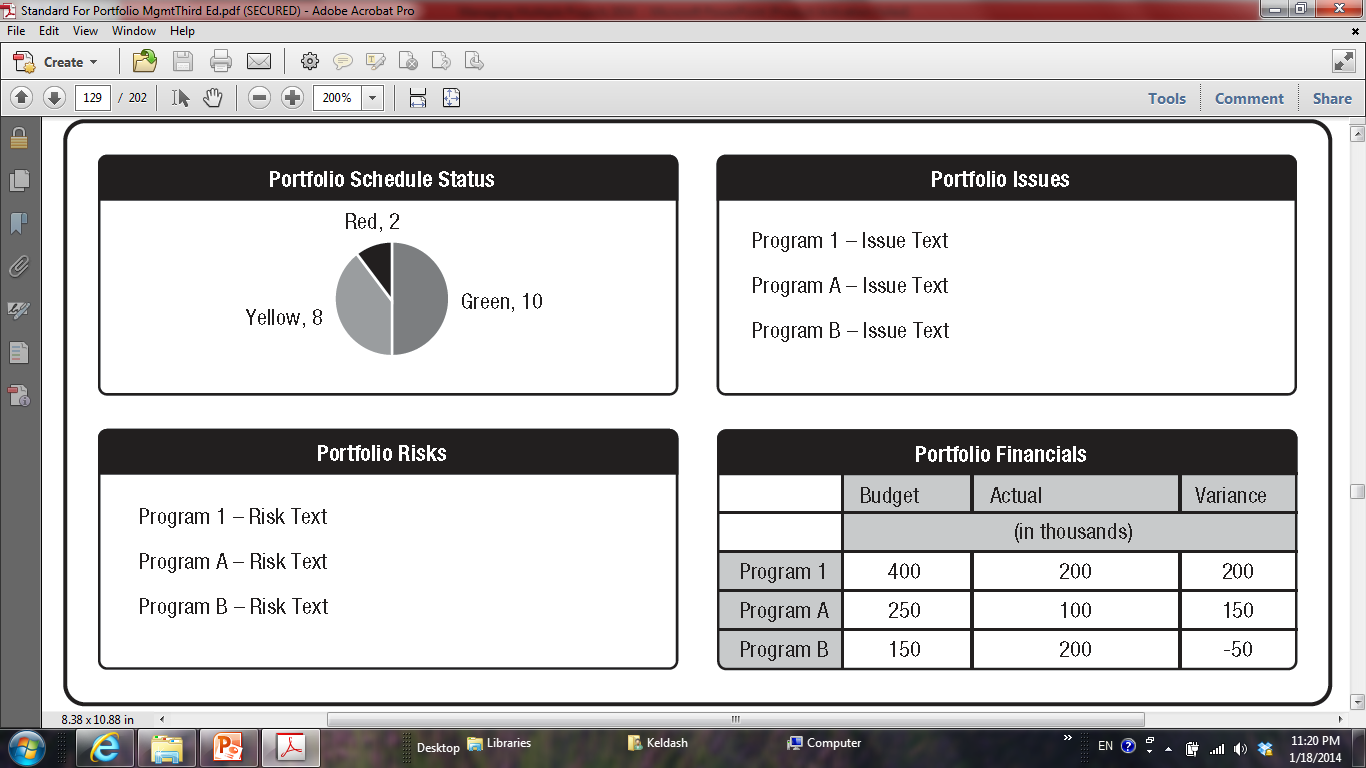 1/19/2014
PROF KARIM ELDASH                                                    WWW.PROJACS.COM
1/19/2014
PROF KARIM ELDASH                                                    WWW.PROJACS.COM
Project
Technical
Project
Management
Organizational
External
Others
Time
Weather
Objectives
Quality
Cost
Labor
Fund
Performance
Resource
Politics
Collaboration
Complexity
Risk Breakdown Structure (RBS)
1/19/2014
PROF KARIM ELDASH                                                    WWW.PROJACS.COM
PORTFOLIO RISK CATEGORIZATION
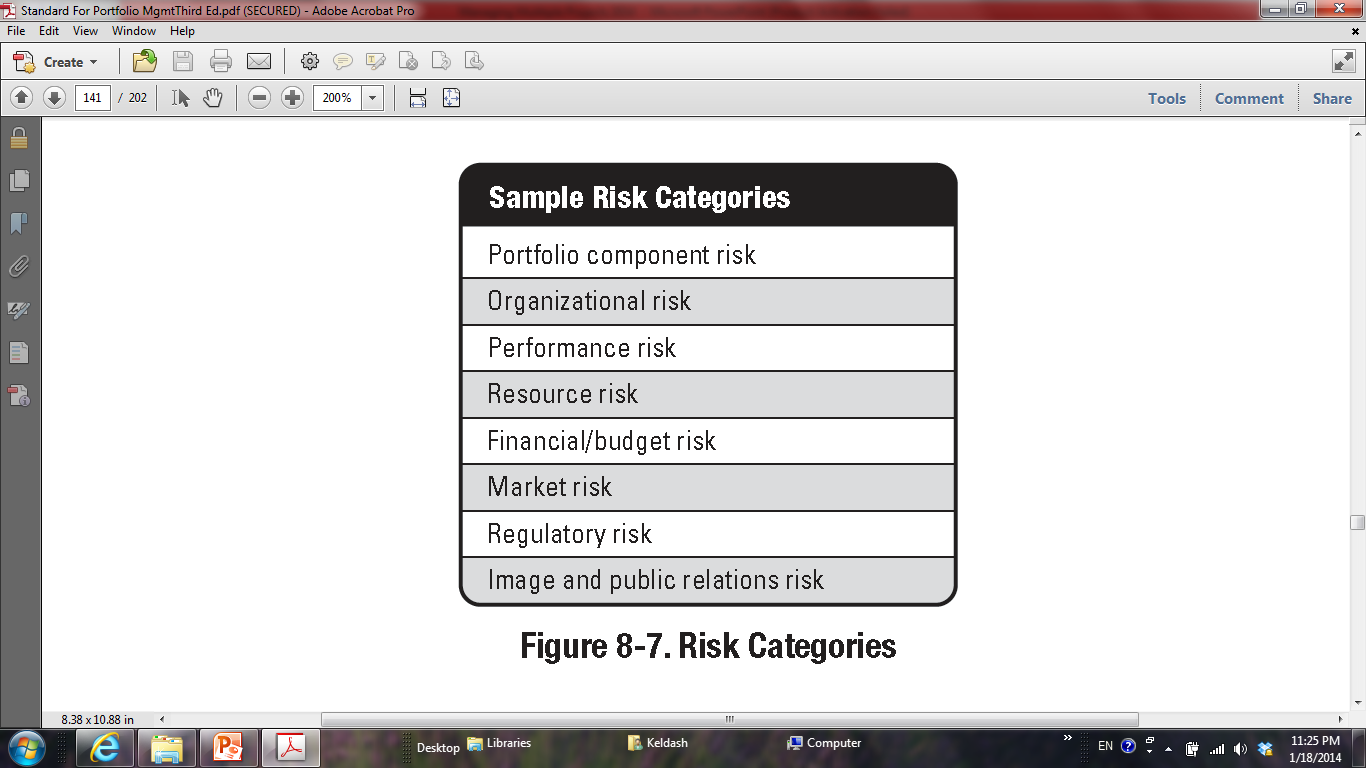 1/19/2014
PROF KARIM ELDASH                                                    WWW.PROJACS.COM
Likelihood Expectations
1/19/2014
PROF KARIM ELDASH                                                    WWW.PROJACS.COM
Impact Scale
1/19/2014
PROF KARIM ELDASH                                                    WWW.PROJACS.COM
1/19/2014
PROF KARIM ELDASH                                                    WWW.PROJACS.COM
Risk Matrix
1/19/2014
PROF KARIM ELDASH                                                    WWW.PROJACS.COM
Labor
Productivity
Scope
Delay in Project
Funding
Materials
Management
Cause & Effect
1/19/2014
PROF KARIM ELDASH                                                    WWW.PROJACS.COM
SWOT
1/19/2014
PROF KARIM ELDASH                                                    WWW.PROJACS.COM
Risk Register
1/19/2014
PROF KARIM ELDASH                                                    WWW.PROJACS.COM
Probability – Impact Matrix
1/19/2014
PROF KARIM ELDASH                                                    WWW.PROJACS.COM
PROBABILITY – IMPACT MATRIX
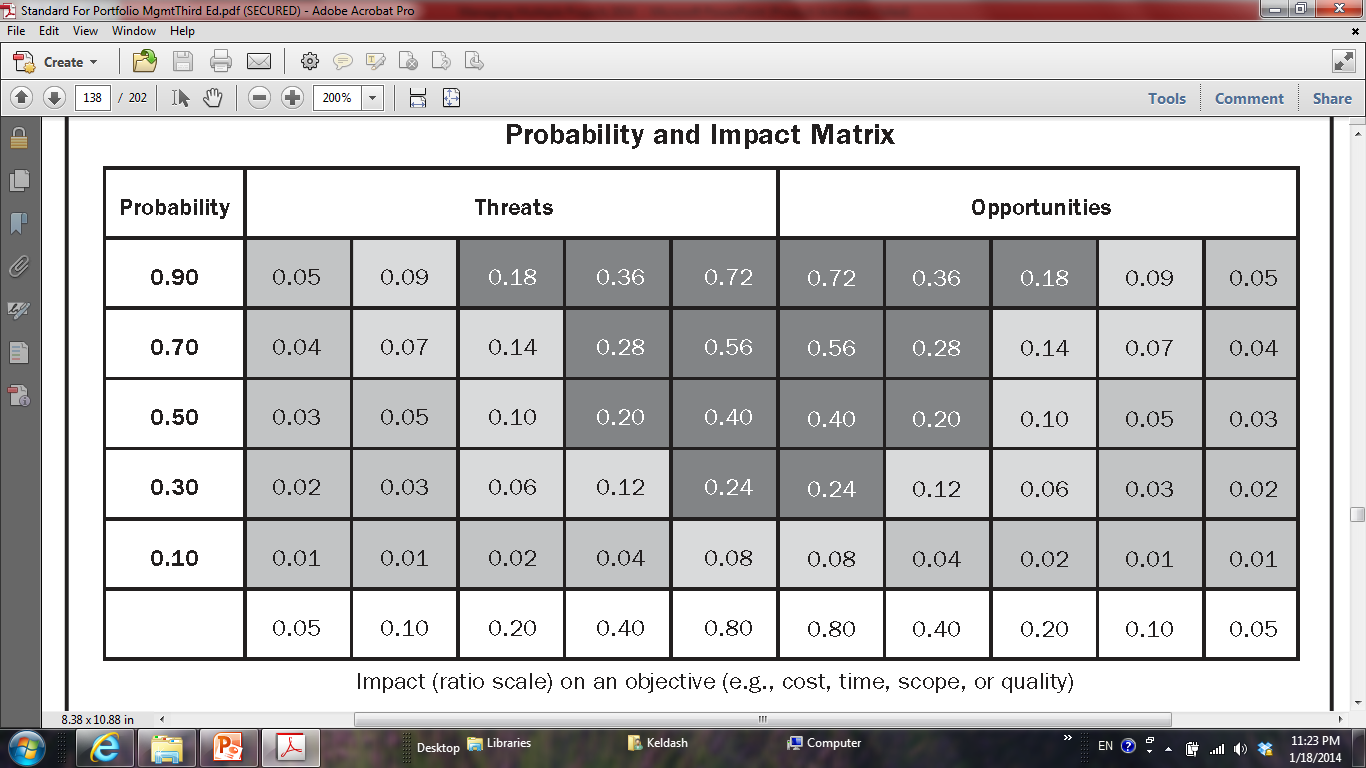 1/19/2014
PROF KARIM ELDASH                                                    WWW.PROJACS.COM
High probability
Low probability
High impact
Low impact
Probability – Impact Chart
1/19/2014
PROF KARIM ELDASH                                                    WWW.PROJACS.COM
High severity
Low severity
Low urgency
High urgency
Critical Events
1/19/2014
PROF KARIM ELDASH                                                    WWW.PROJACS.COM
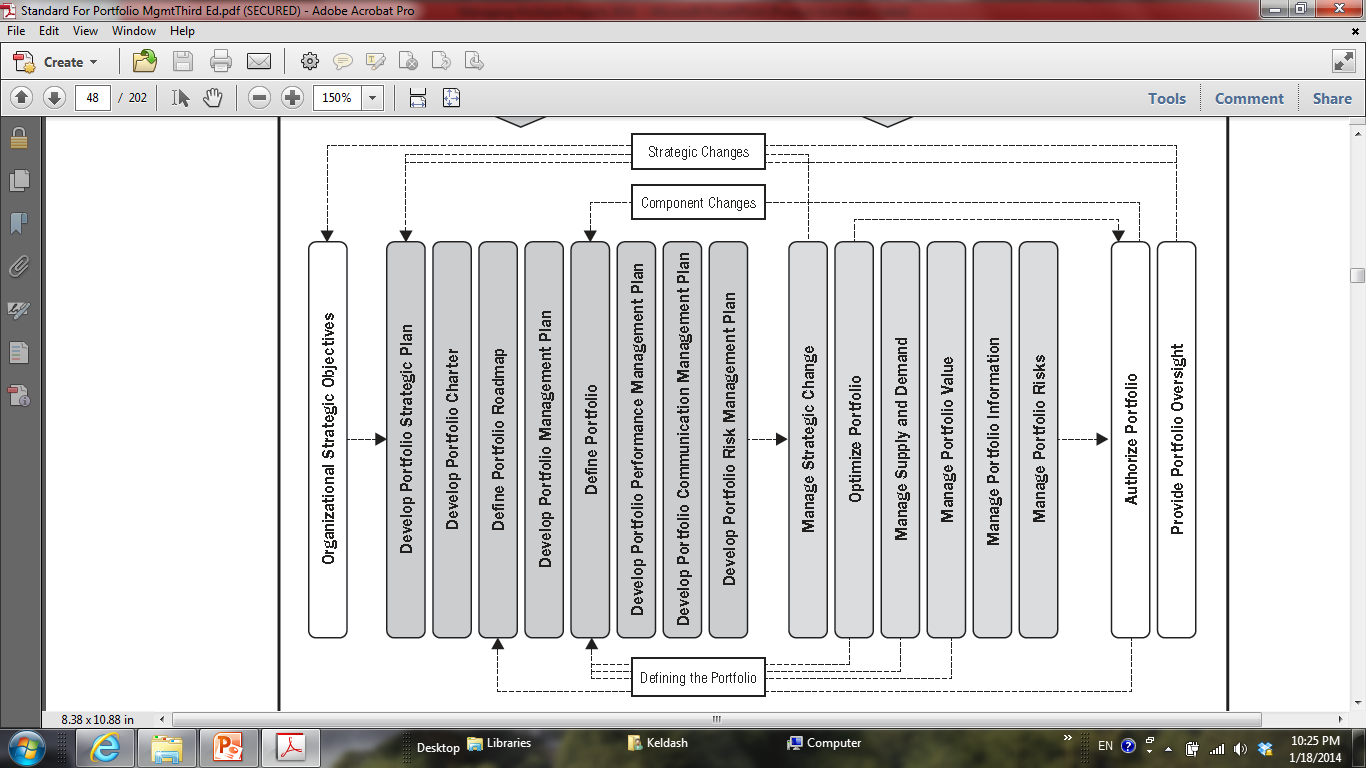 1/19/2014
PROF KARIM ELDASH                                                    WWW.PROJACS.COM
Inflation
Currency
Discount rate
Market demand
Conformance
-$2M
-$1M
$0M
+$1M
+$2M
SENSITIVITY ANALYSIS
Tornado Diagram